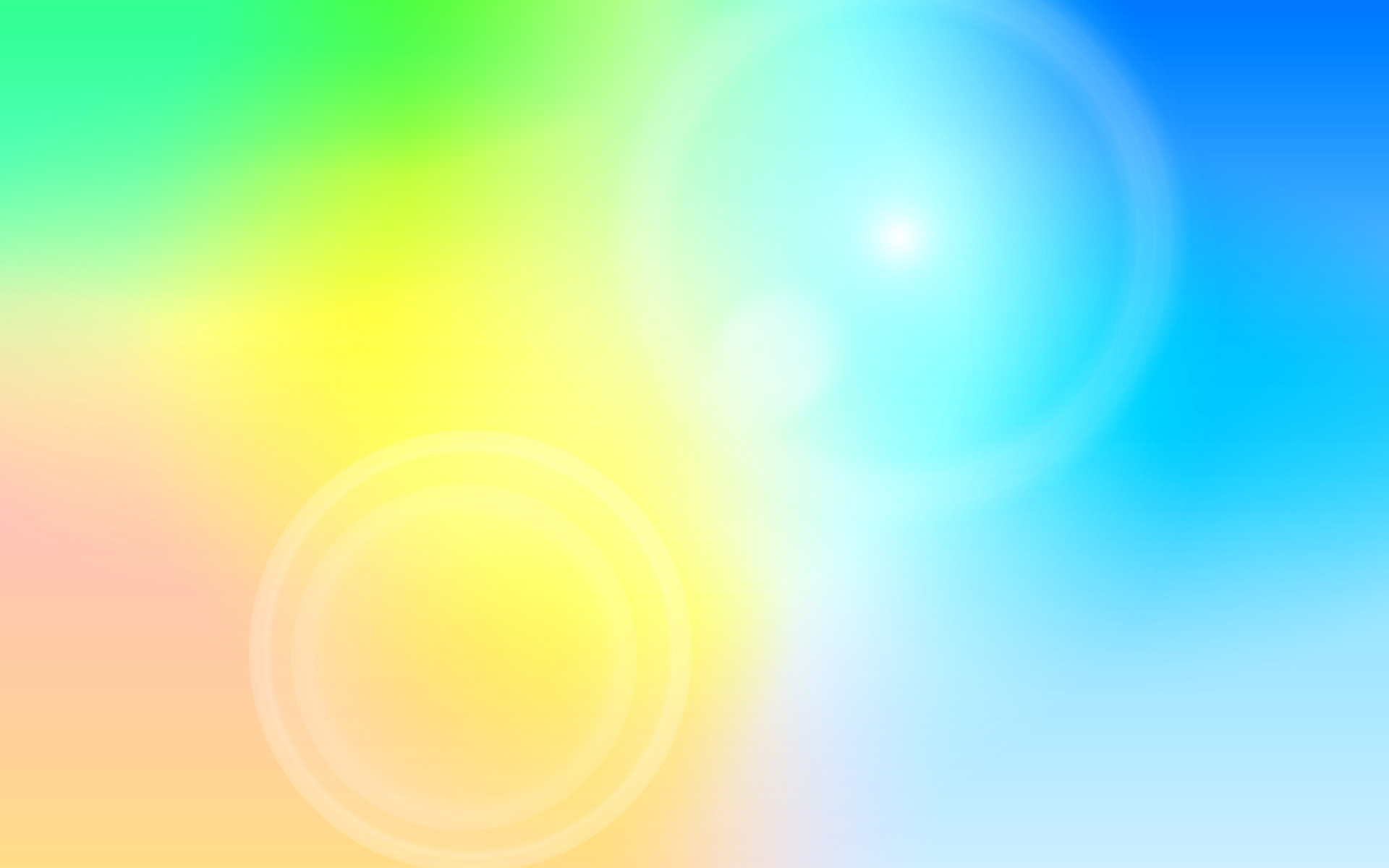 Патриотическое воспитание
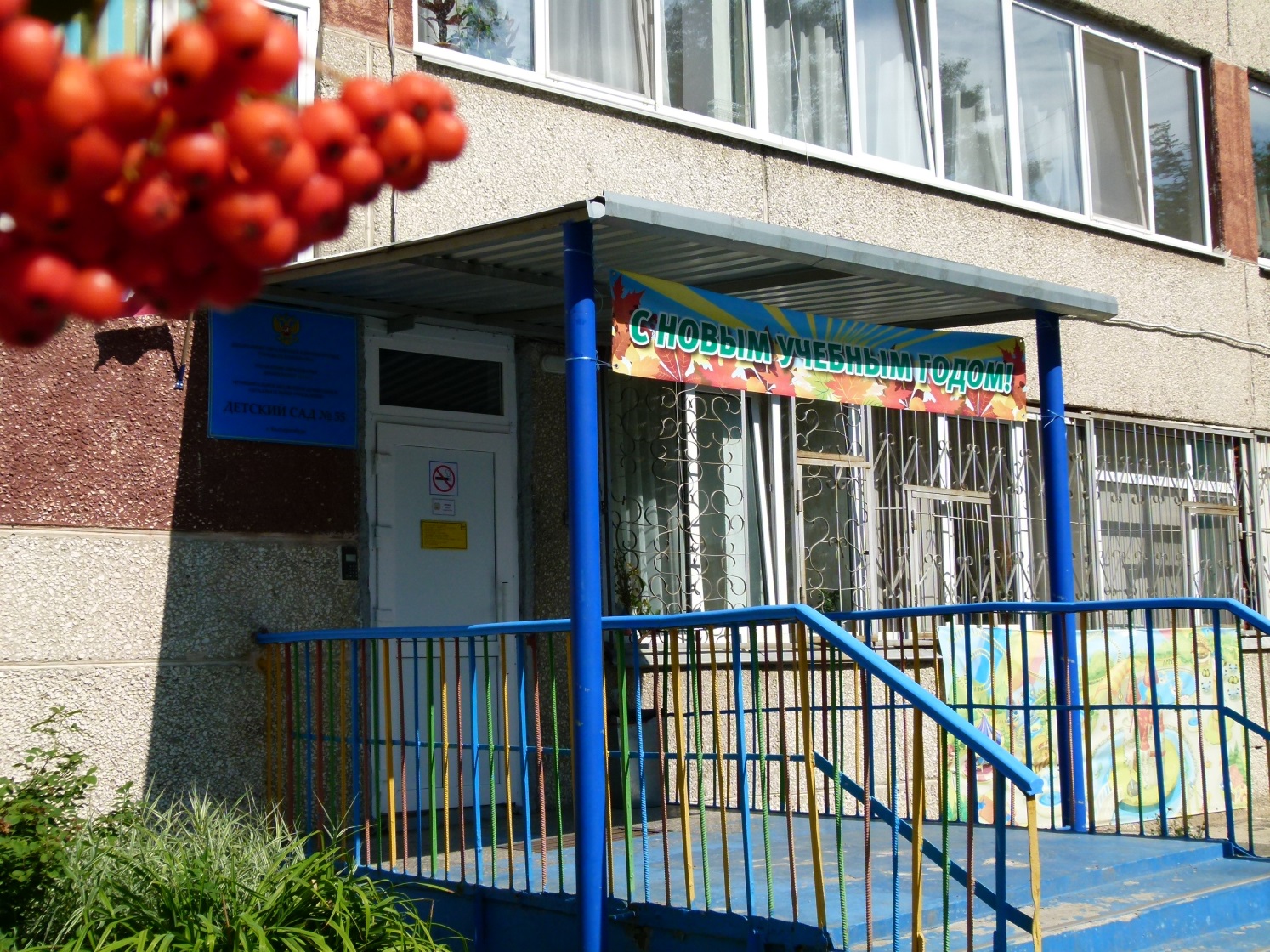 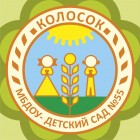 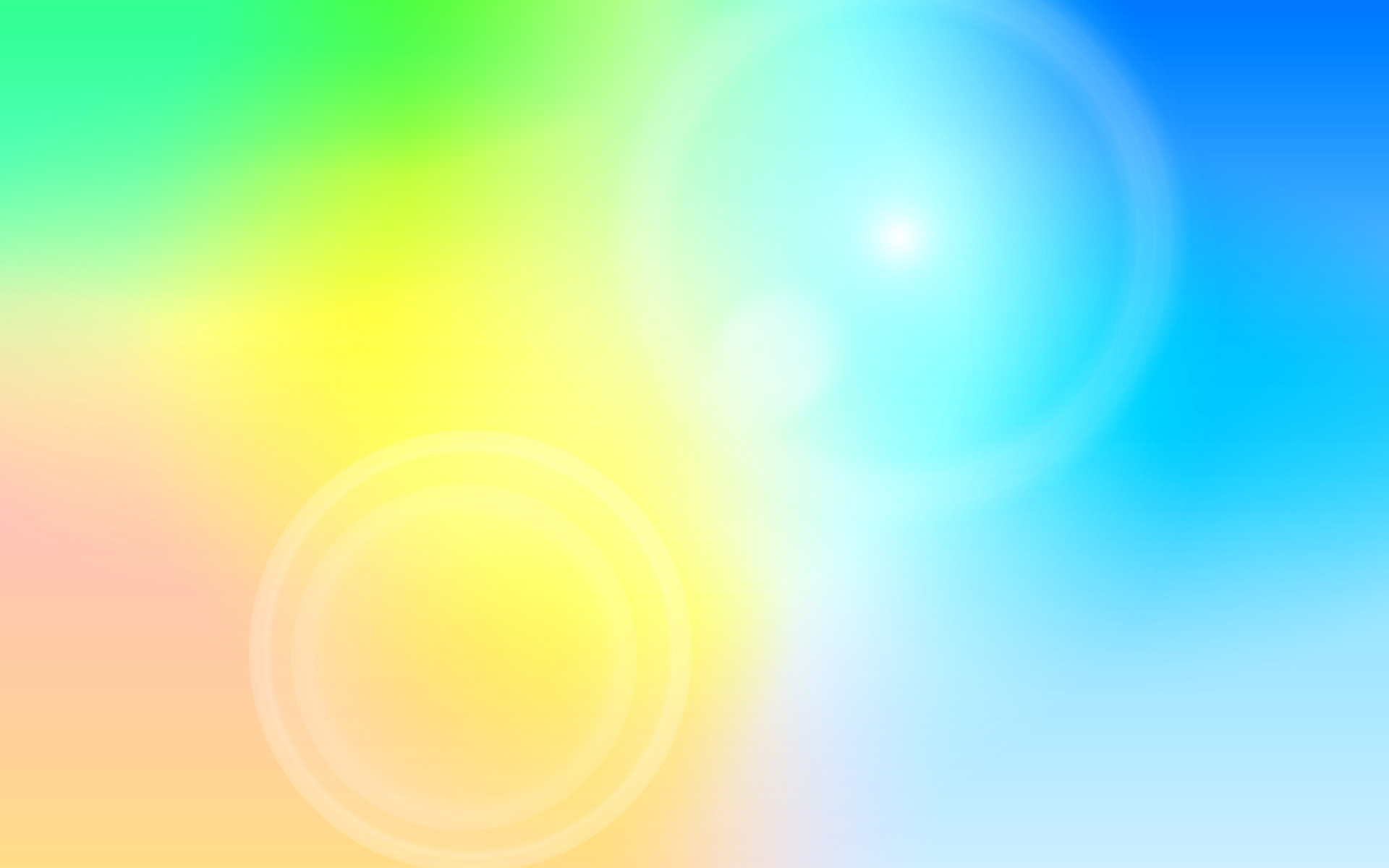 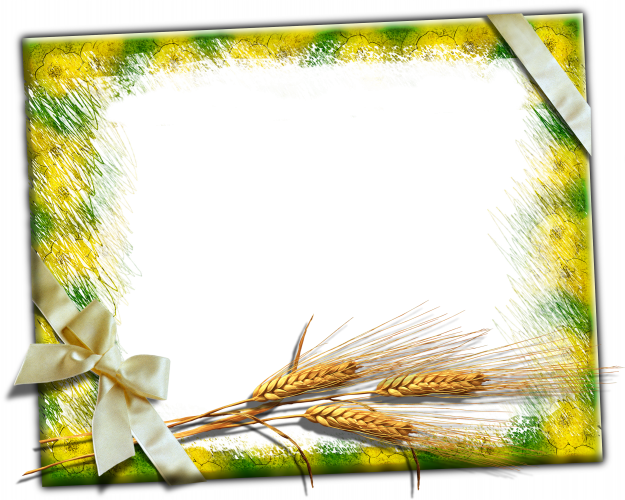 «СЕМЕЙНЫЙ АЛЬБОМ»

   Все начинается с семьи:    И радости, и беды,    И заблуждения твои,    И первые победы…
«Мой район – самый красивый!»
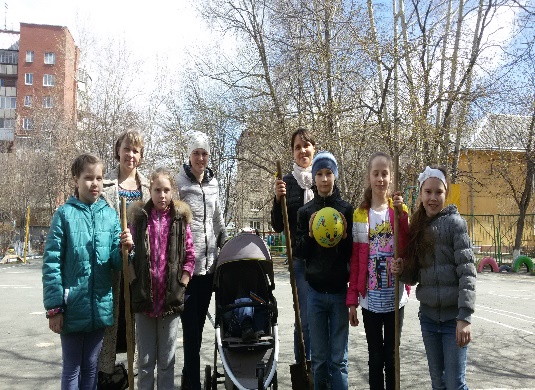 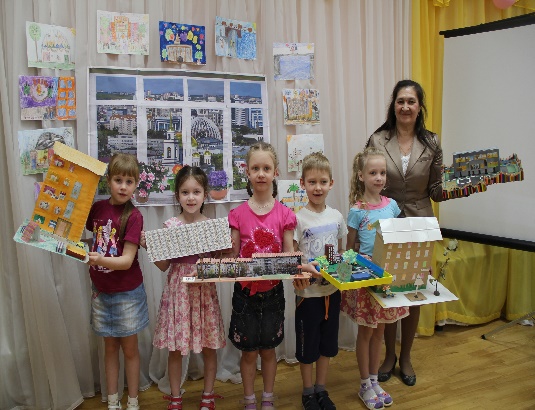 «Дом мечты для моей семьи»
«Субботник»
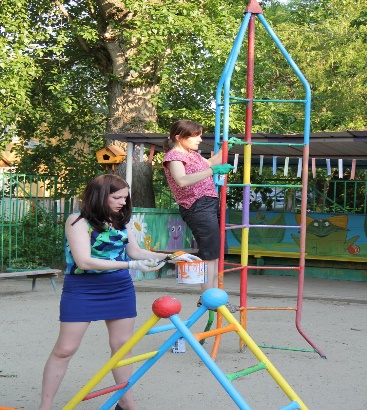 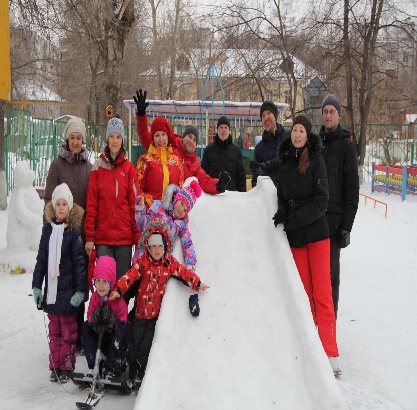 Оформление территории
Оформление участка детского сада
«Мой район – самый интересный»
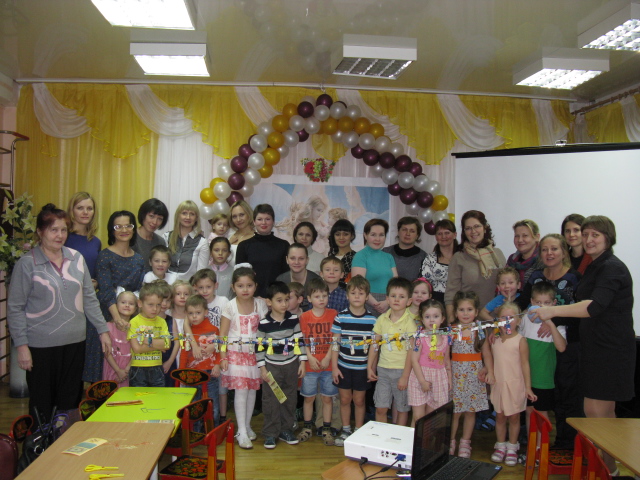 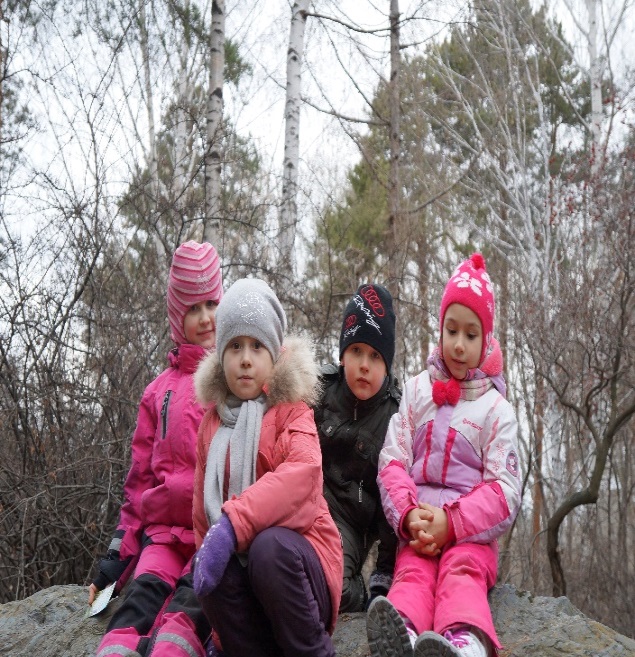 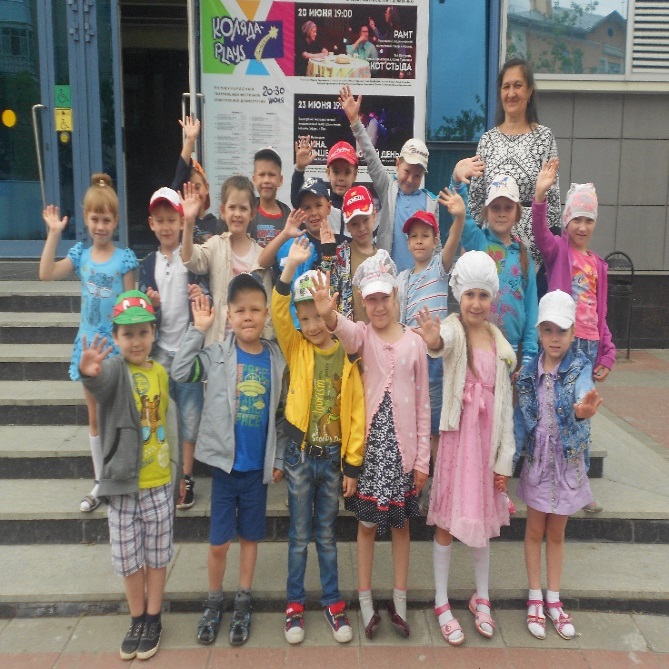 Гирлянда дружбы
Поход в парк
«Щелкунчик»
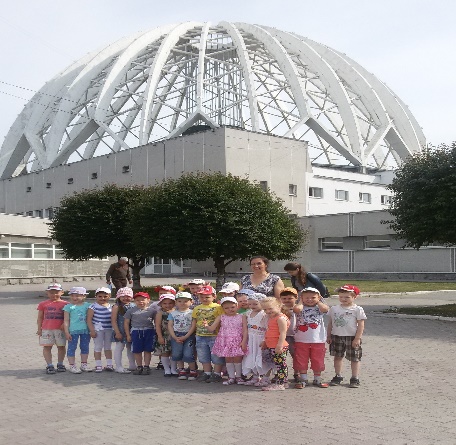 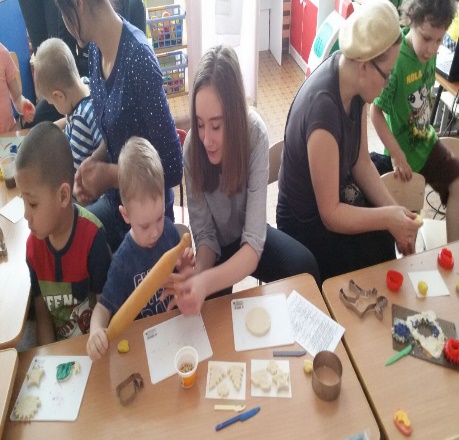 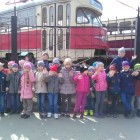 Мы любим цирк
Мастер - класс
Музей истории трамвая
«Мы в районе – самые любознательные!»
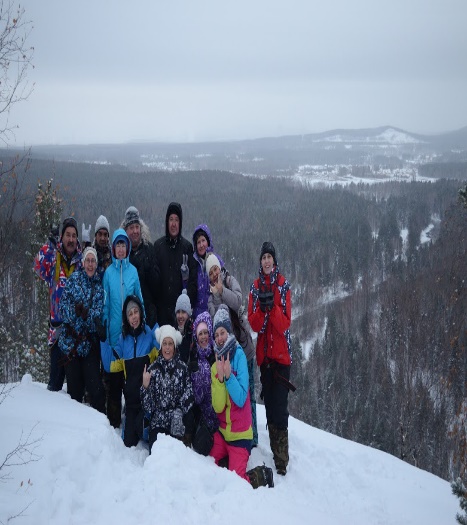 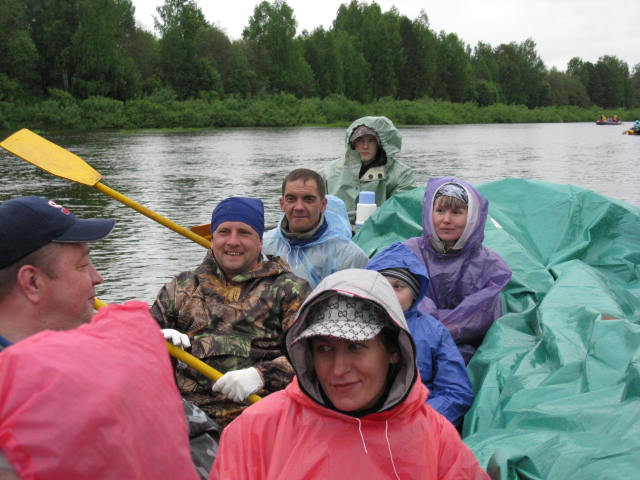 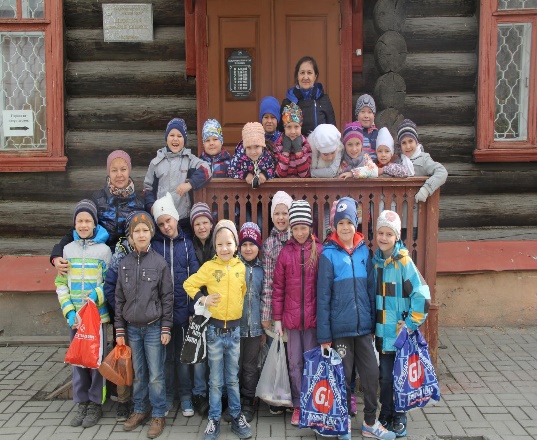 Дом -музей П.П. Бажова
Зимний поход
Сплав по Чусовой
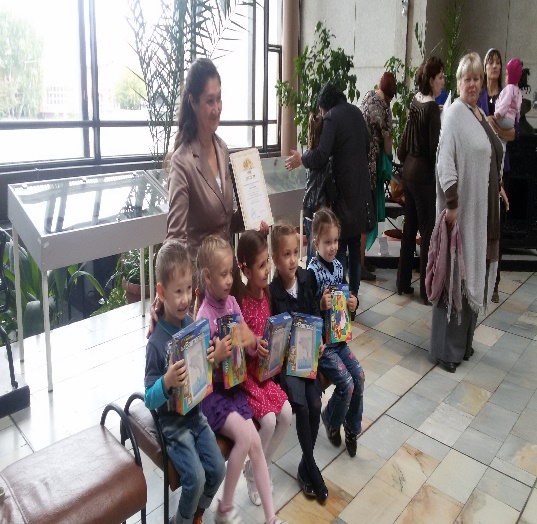 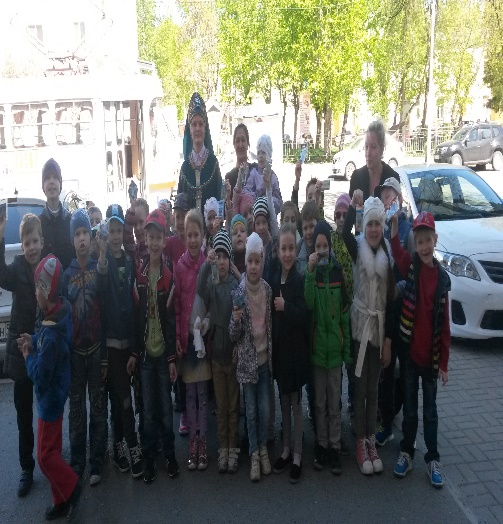 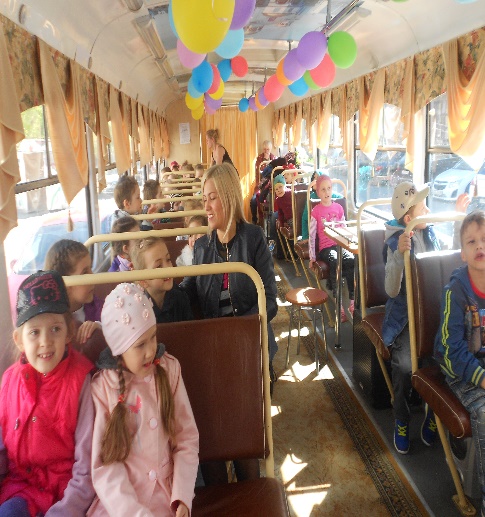 Музей изобразительного искусства
В гостях у хозяйки Медной горы
Экскурсия по городу «Сказочный трамвай»
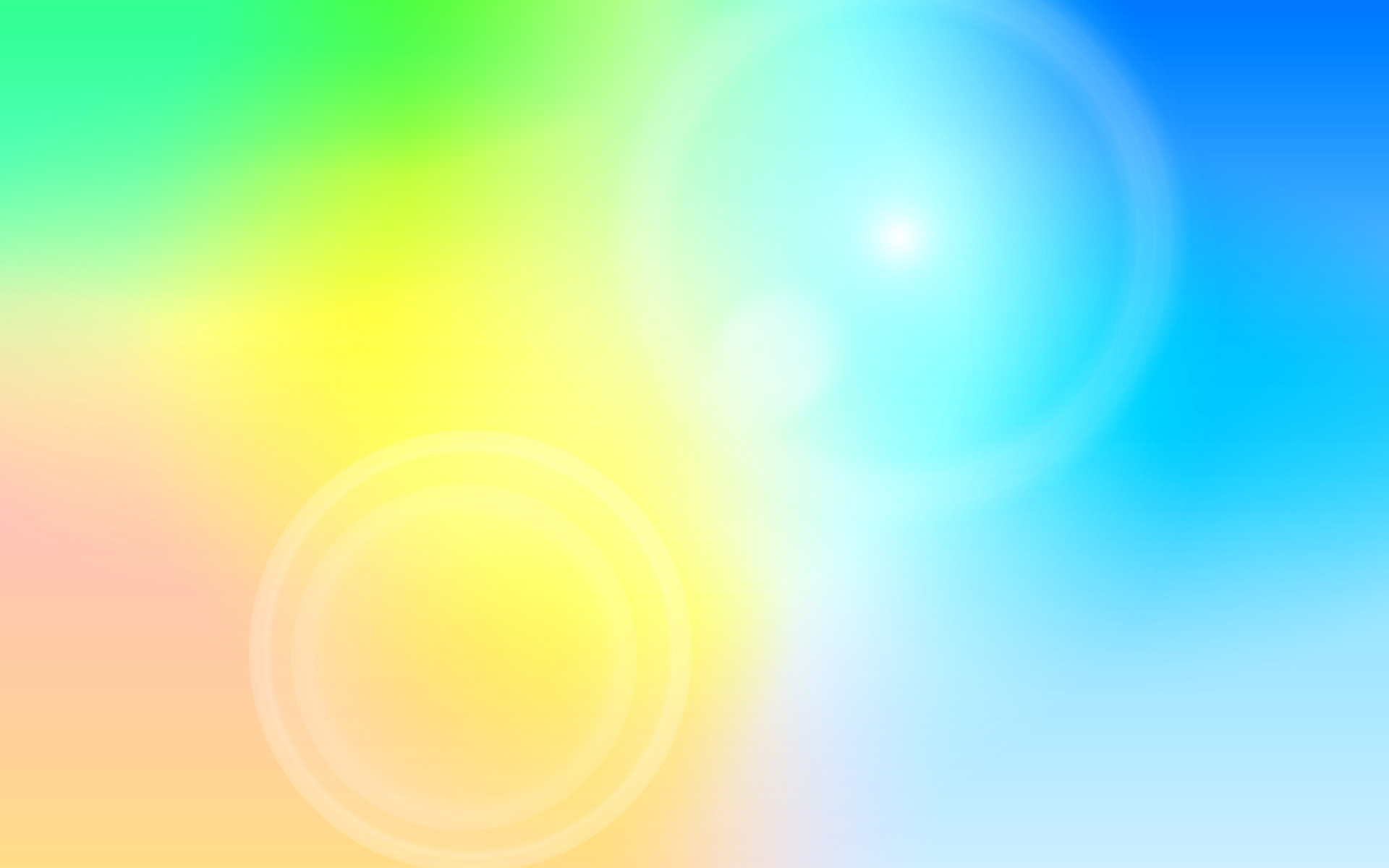 БЛАГОДАРЮ ЗА ВНИМАНИЕ!